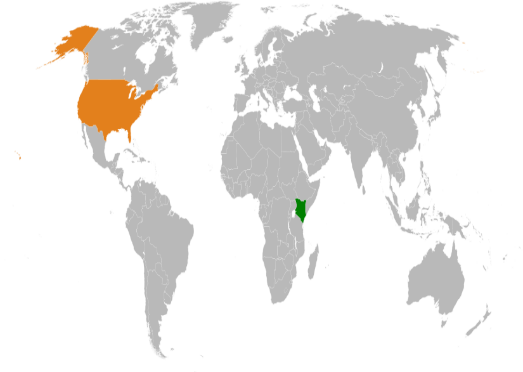 The ASPIRE Curriculum-Key Learning
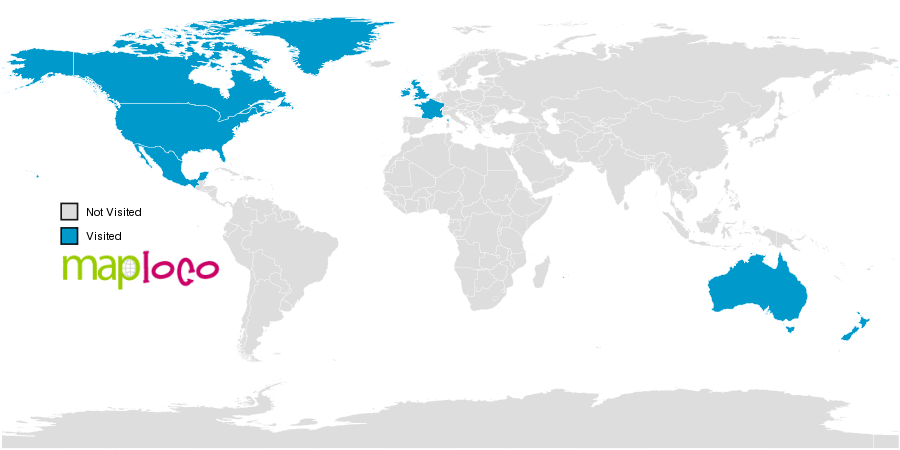 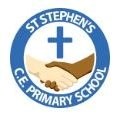 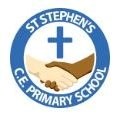 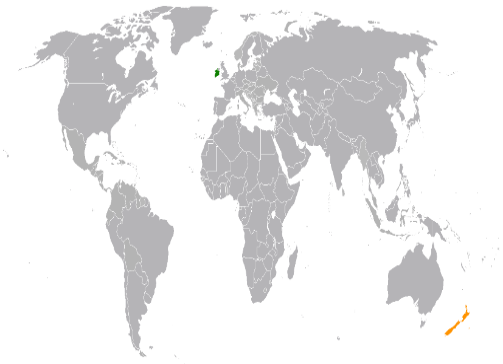 Title:  What is it like to live in Kenya? Year: 2 Subject: Geography
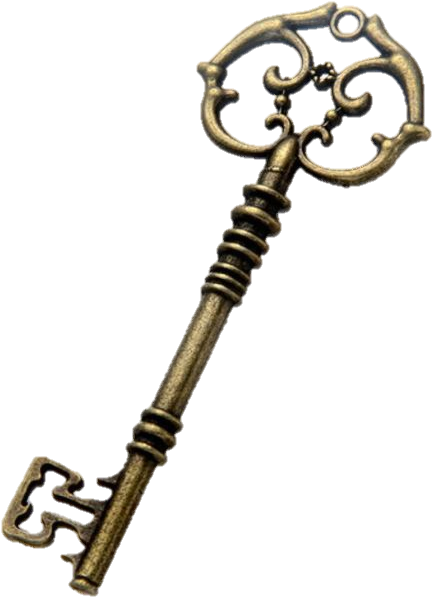 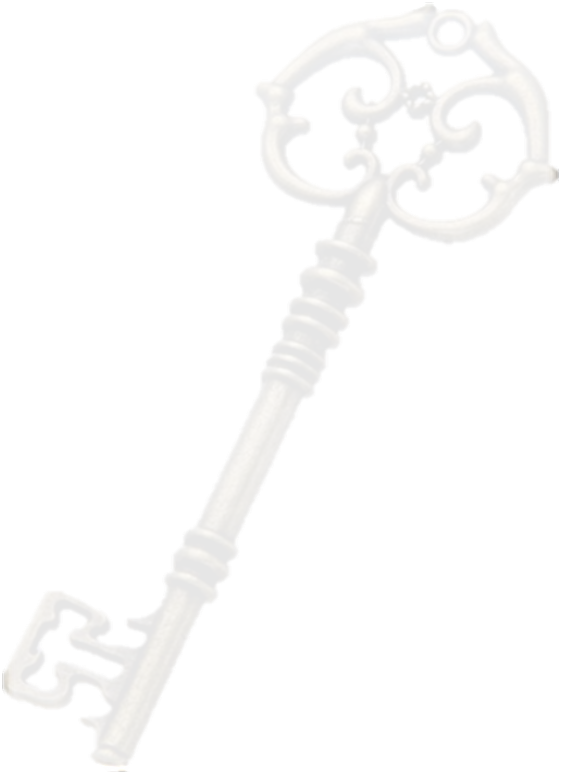 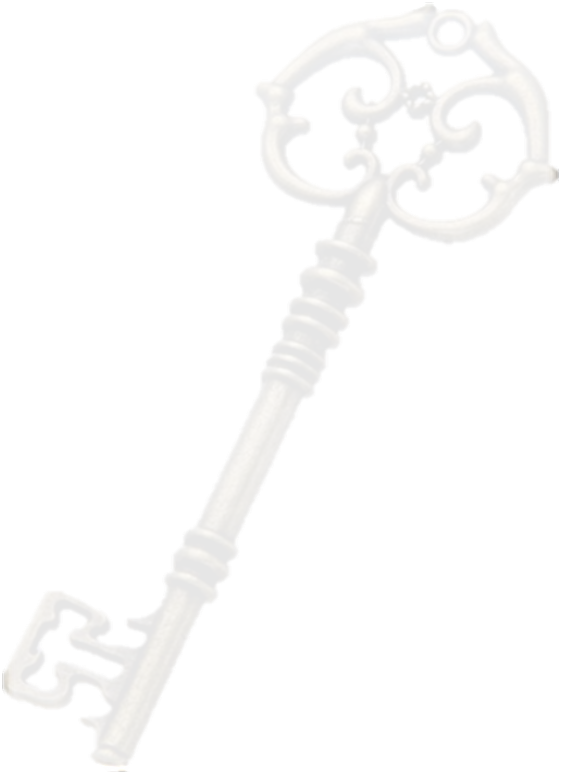 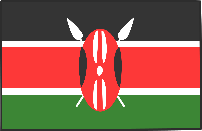 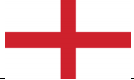 Tana River
Kenyan savannah
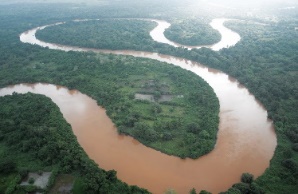 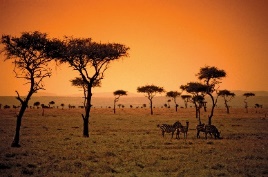 Map of Kenya and the UK            Africa
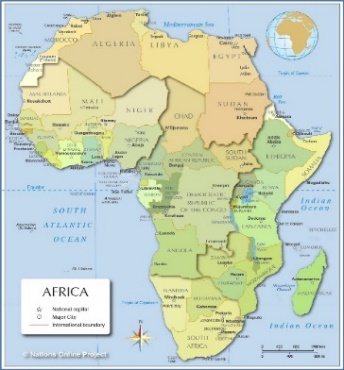 Physical geography
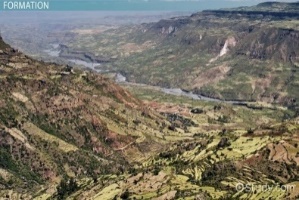 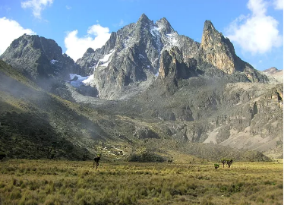 The Great Rift Valley
Mount Kenya